HỆ THỨC LƯỢNG TRONG TAM GIÁC VUÔNG
CHƯƠNG I TA HỌC NHỮNG NỘI DUNG GÌ?
Hệ thức về cạnh và đường 
cao trong tam giác vuông
Hệ thức về cạnh 
và góc.
Tỉ số lượng giác 
của góc nhọn
∆ABC vuông tại A ;
ta có:
(Định lí Pi-ta-go)
Phần I: Hệ thức lượng trong tam giác vuông
A. Ôn tập lí thuyết
2. Tỉ số lượng giác của góc nhọn
Hệ thức về cạnh và đường cao 
trong tam giác vuông
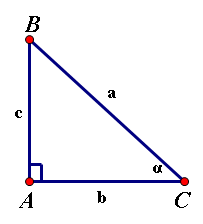 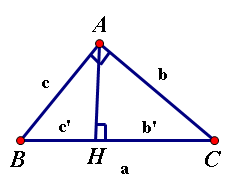 sinB = cosC  ;  cosB = sinC
tanB = cotC  ;  cotB = tanC
3. Hệ thức về cạnh và góc.
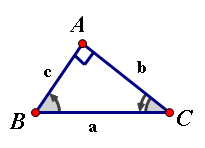 4. Một số tính chât của các tỉ lệ thức
b = a.sinB = a.cosC
Cho góc nhọn α. Ta có
c = a.sinC = a.cosB
b = c.tanB = c.cotC
c = b.tanC = b.cotB
A. x = 3; y = 3                    B. x = 2; y = 3
C. x =         ; y = 3              D. x = 3;y =
B. BÀI TẬP:
I. Bài tập trắc nghiệm:
Bài 1: Cho tam giác ABC vuông tại A, đường cao AH. Trong các câu sau câu nào sai:
D
Bài 2: Cho tam giác ABC vuông tại A, AB = 5cm, BC = 6,25 cm, kẻ đường cao AD.
 (D thuộc BC). Khi đó BD có độ dài là:
A.   4 cm		 B. 5 cm		    C. 6 cm	       D. 5,5 cm
A
Bài 3: Cho tam giác ABC vuông tại C, có  AB = 8cm,  AC = 4cm. Khi đó góc  B có số  đo   là:
B
Bài 4: Cho hình vẽ (đơn vị đo là cm). Độ dài x, y là:
y
x
C
6 cm
∆ABC vuông tại A ;
(Định lí Pi-ta-go)
II. Bài tập tự luận:
Hệ thức về cạnh và đường cao 
trong tam giác vuông
Bài 1: Cho tam giác ABC có AB = 6cm AC = 4,5cm, BC = 7,5 cm.
Chứng minh tam giác ABC vuông.
b) Tính góc B, góc C.
c) Kẻ đường cao AH (H thuộc BC). 
   Tính độ dài AH, HB, HC
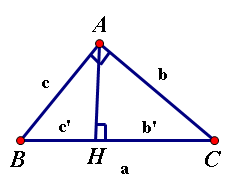 2. Tỉ số lượng giác của góc nhọn
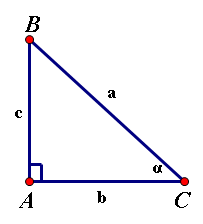 ∆ABC vuông tại A ;
(Định lí Pi-ta-go)
II. Bài tập tự luận:
Hệ thức về cạnh và đường cao 
trong tam giác vuông
Bài 5: Cho tam giác ABC vuông tại C có AC = 15cm, đường cao CH chia cạnh AB thành hai đoạn AH và HB.
Biết HB = 16cm. Tính diện tích tam giác ABC.
Bài 2: Chu vi hình chữ nhật ABCD là 20cm. Hãy tính giá trị nhỏ nhất của độ dài đường chéo AC
Bài 3: Cho tam giác ABC vuông ở C có đường trung tuyến BN vuông góc với đường trung tuyến CM, cạnh BC = a. 
Tính độ dài đường trung tuyến BN
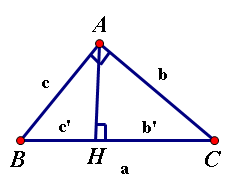 3. Hệ thức về cạnh và góc.
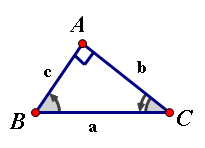 b = a.sinB = a.cosC
c = a.sinC = a.cosB
b = c.tanB = c.cotC
c = b.tanC = b.cotB
ta có:
(Định lí Pi-ta-go)
HỆ THỨC LƯỢNG TRONG TAM GIÁC VUÔNG
Hệ thức về cạnh và đường 
cao trong tam giác vuông
Hệ thức về cạnh 
và góc.
Tỉ số lượng giác 
của góc nhọn
b = a.sinB = a.cosC
c = a.sinC = a.cosB
b = c.tanB = c.cotC
sinB = cosC  ;  cosB = sinC
tanB = cotC  ;  cotB = tanC
c = b.tanC = b.cotB
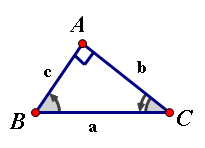 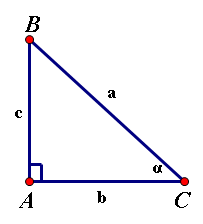 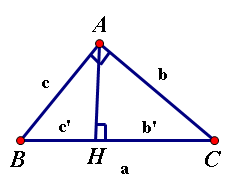